МАДОУ № 26 детский сад «Островок» г.Южно-Сахалинска
Образовательная деятельность по физической культуре в ДОУ
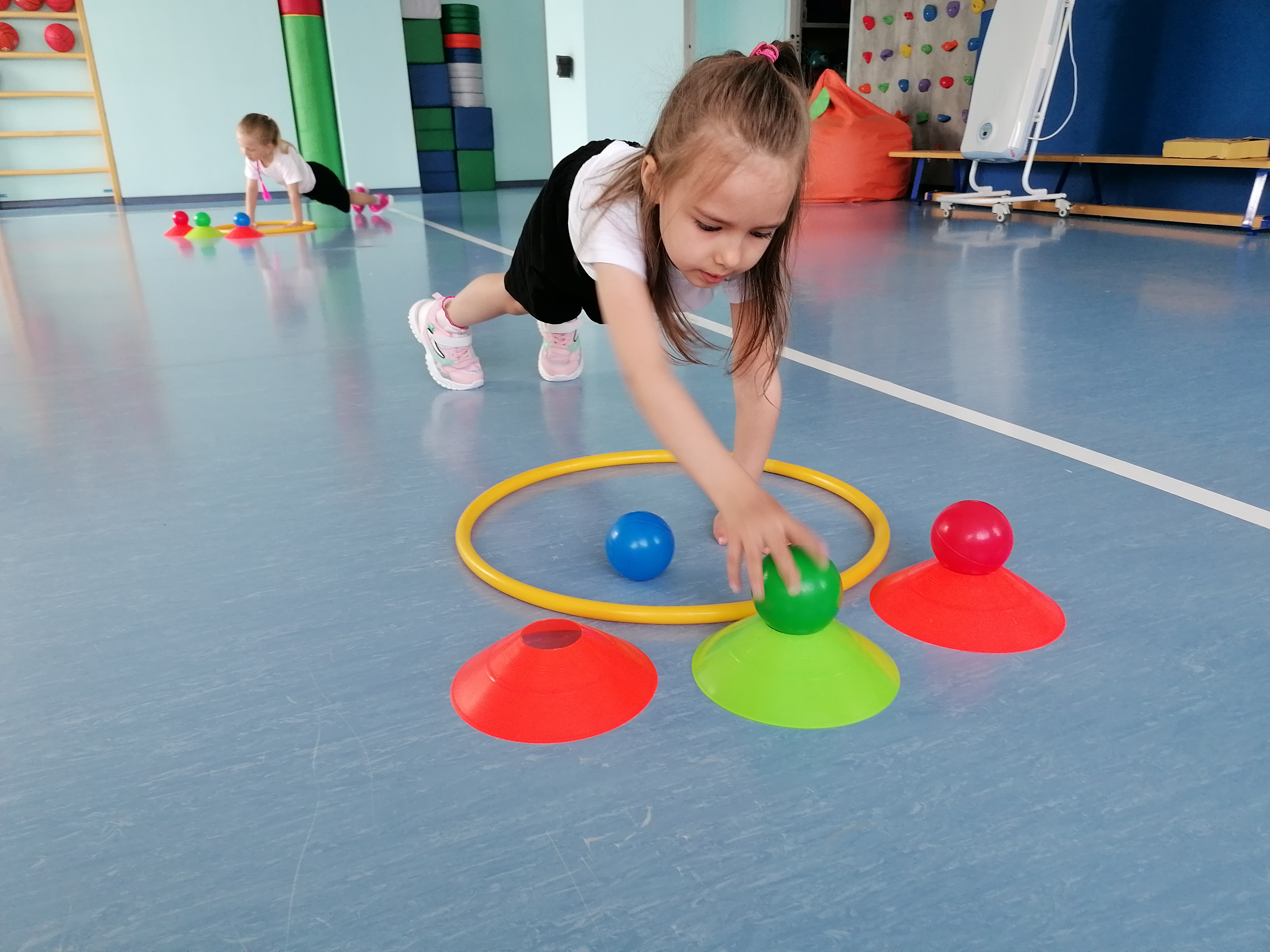 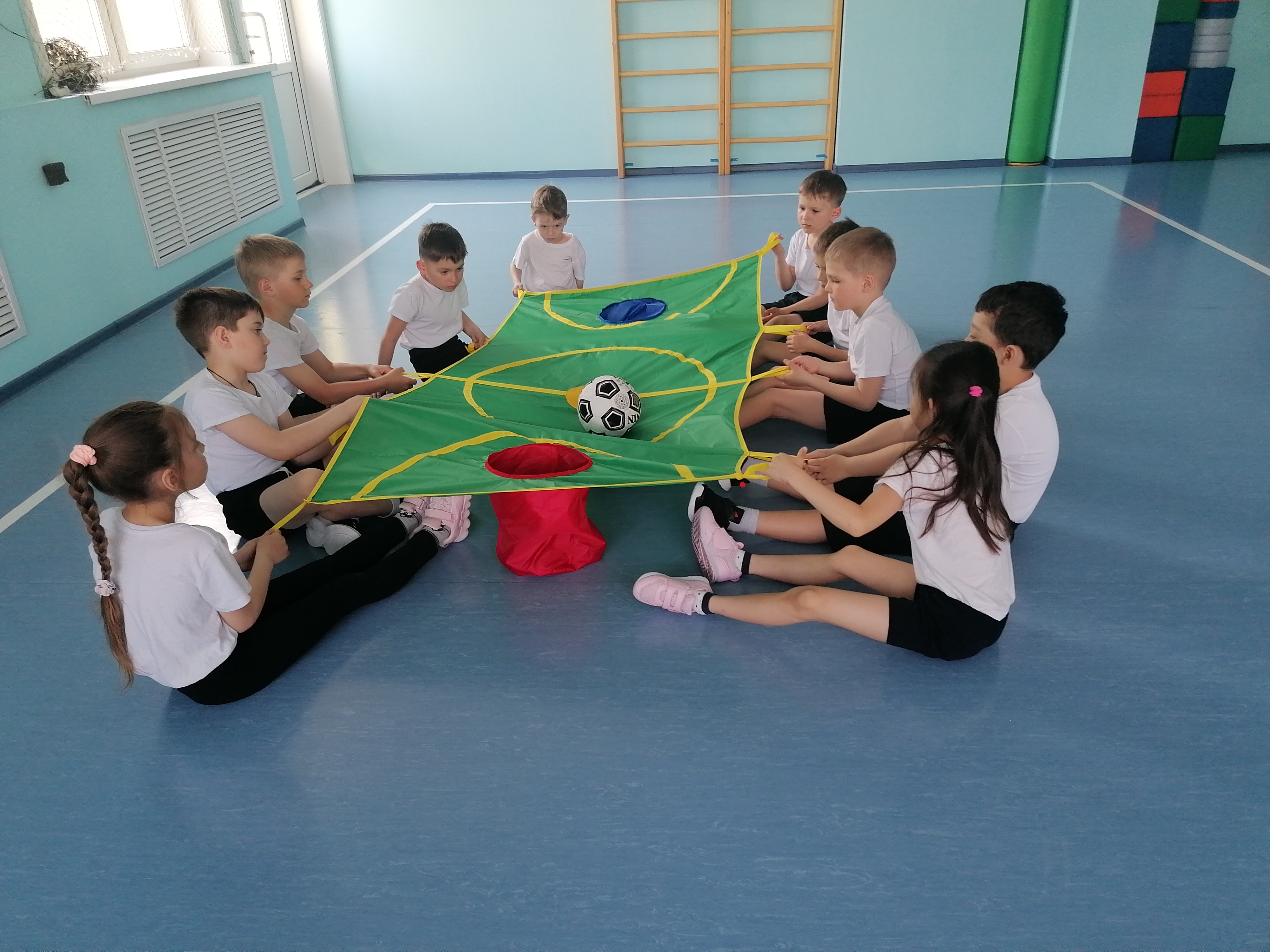 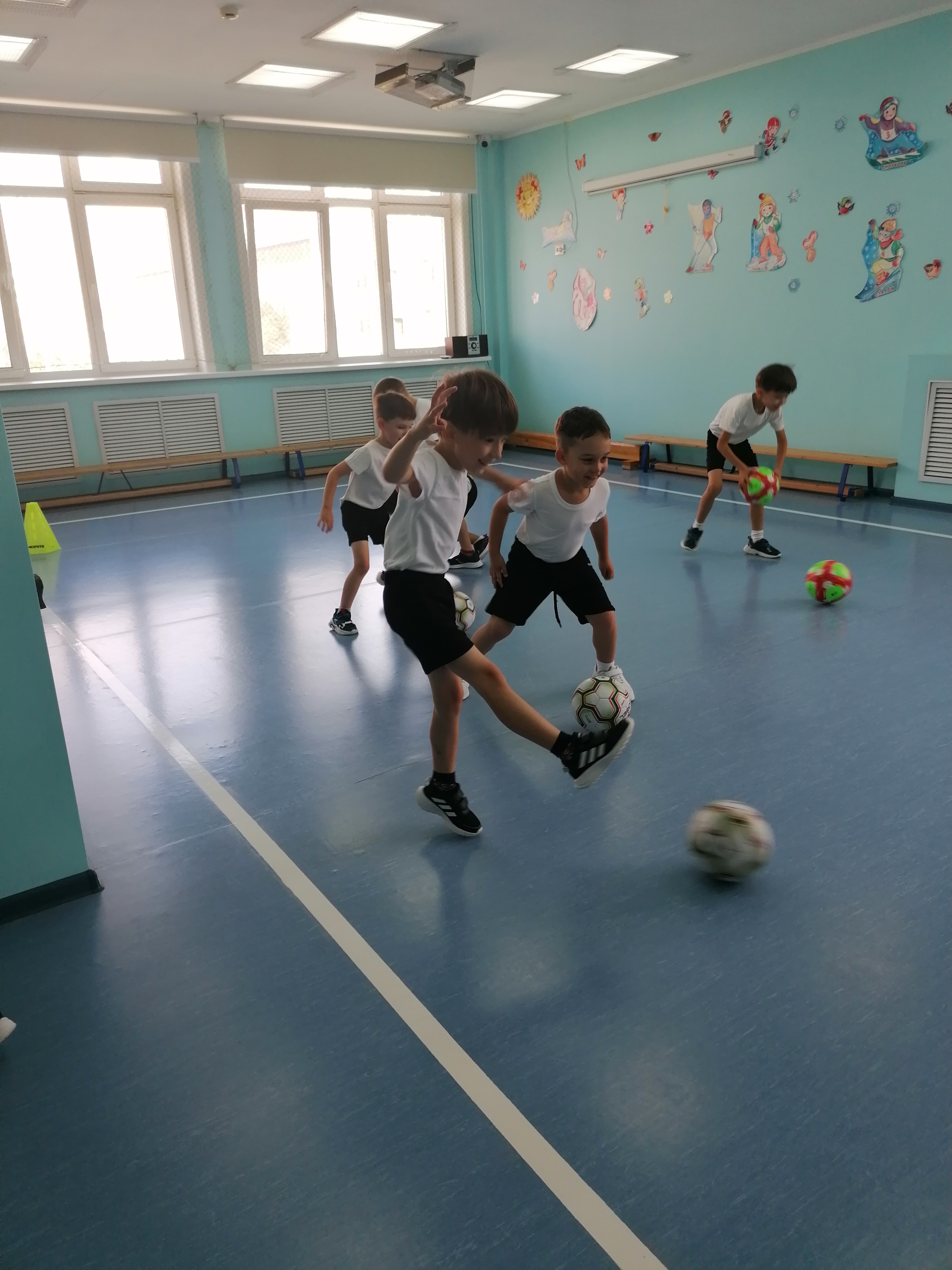 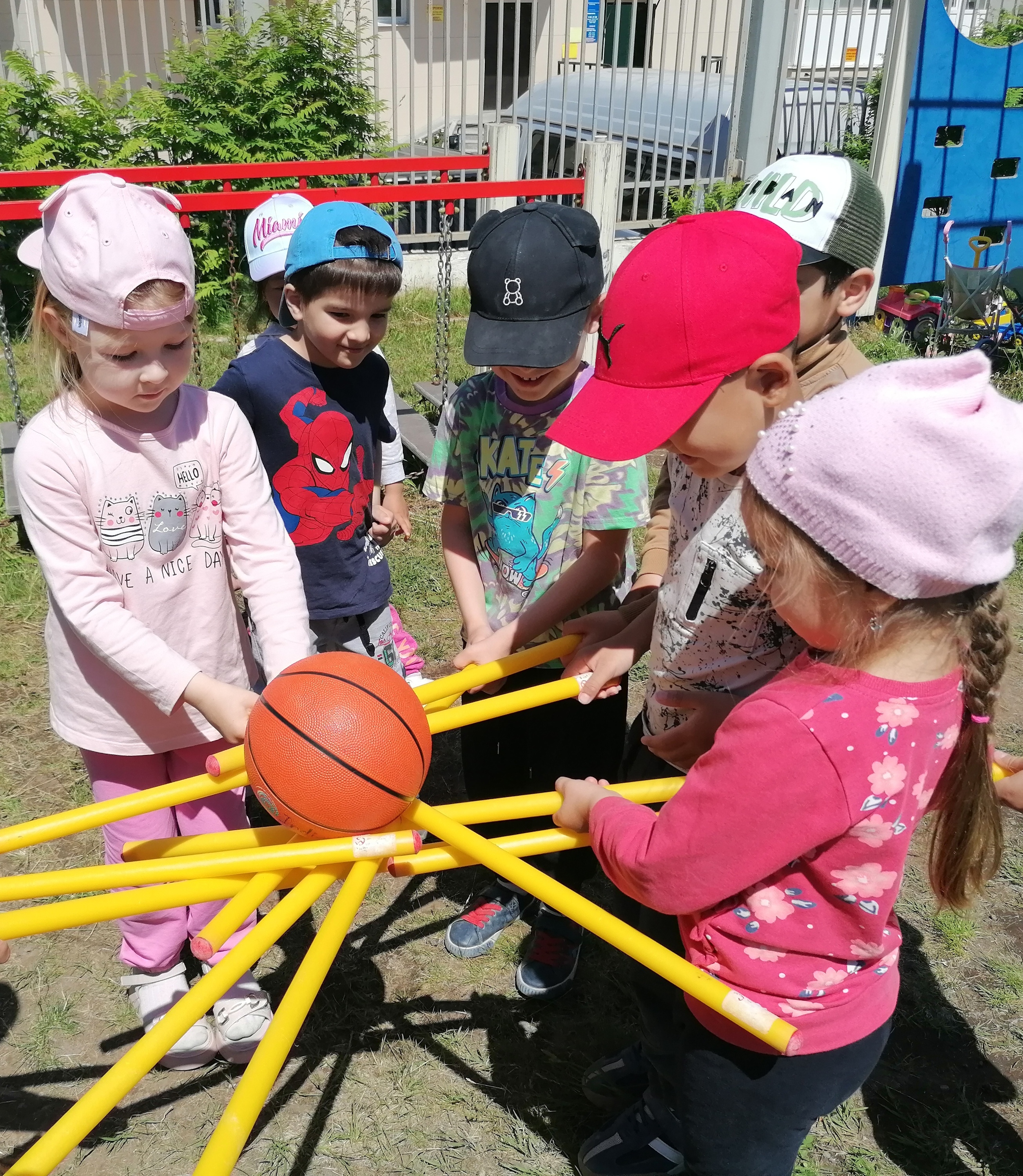 Занятия на лыжно-биатлонном  
комплексе «Триумф»
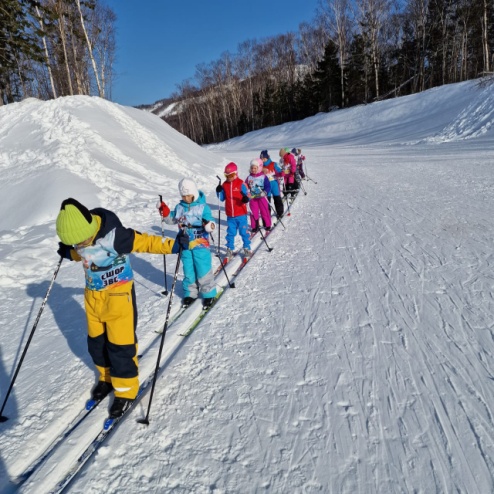 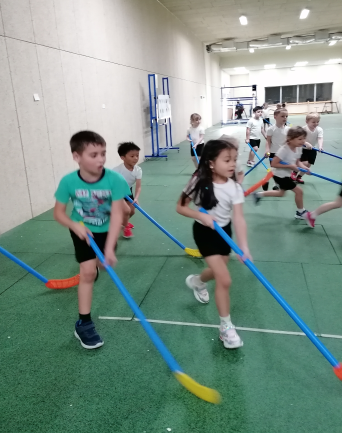 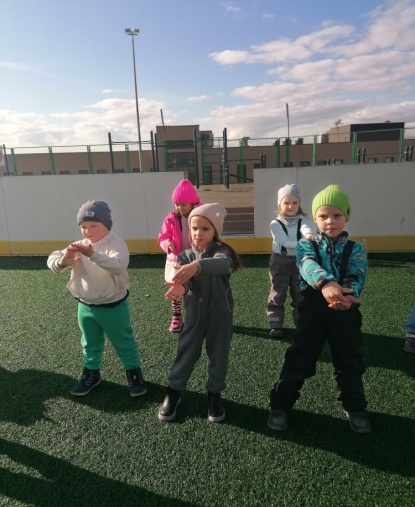 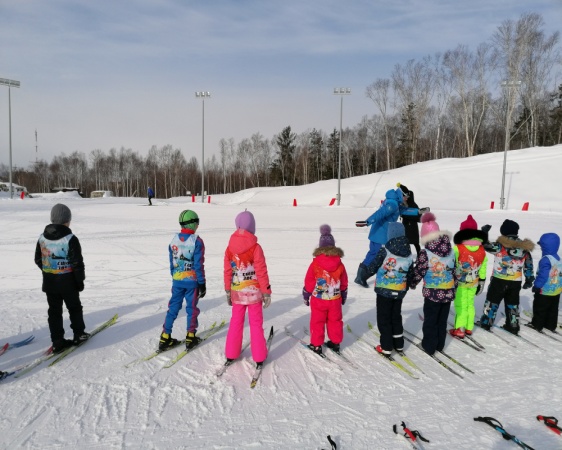 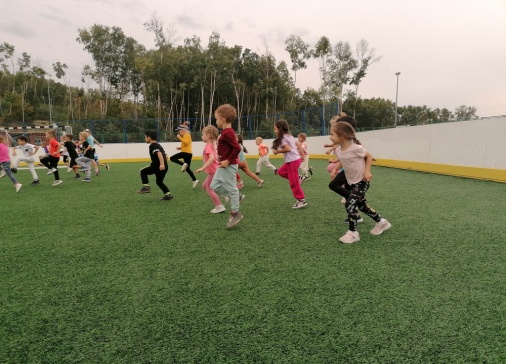 ДООП «Юные скалолазы», «Чудесные дощечки»

.
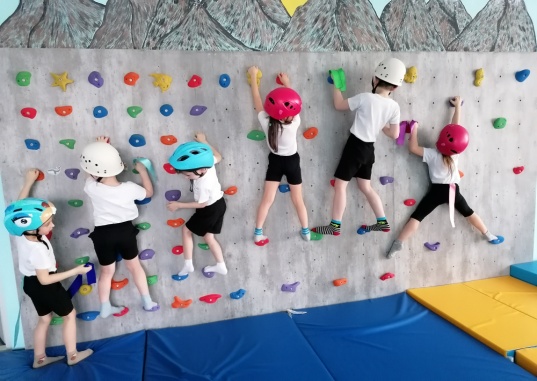 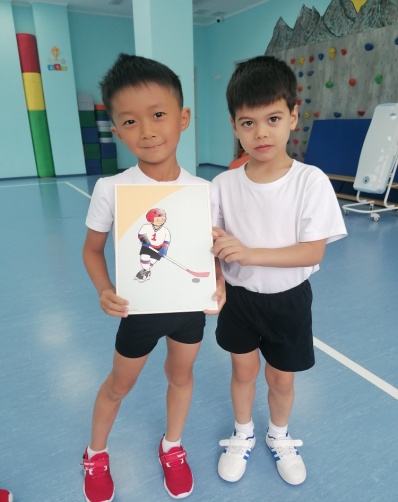 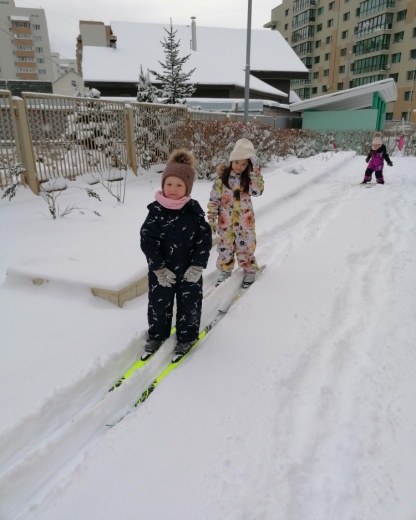 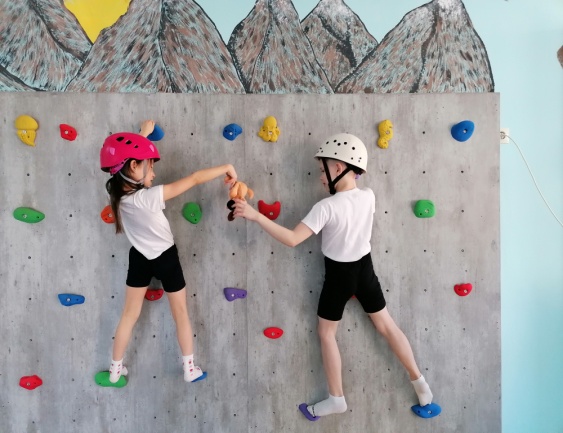 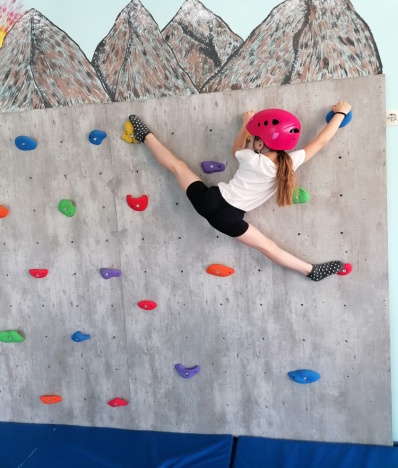 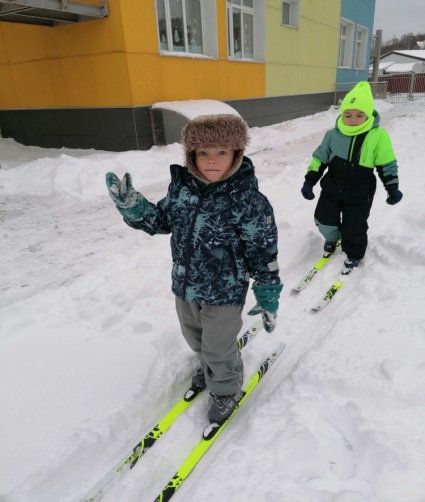 Взаимодействие  с  библиотекой семейного чтения  г.Южно-Сахалинска
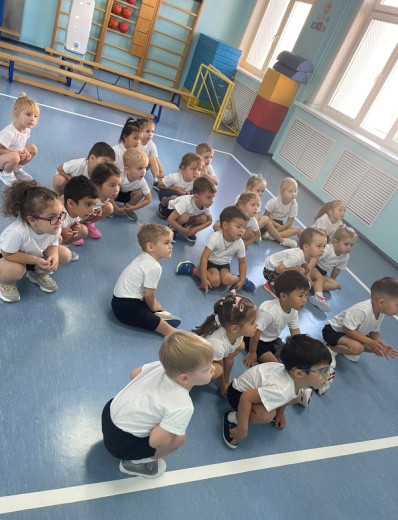 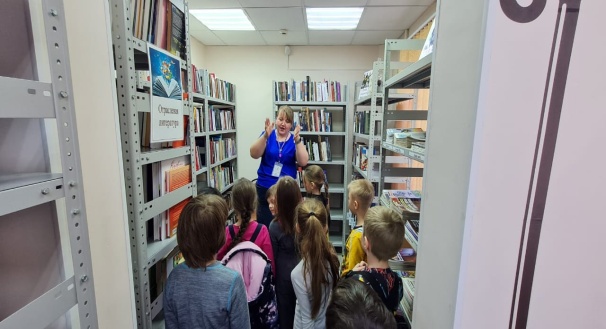 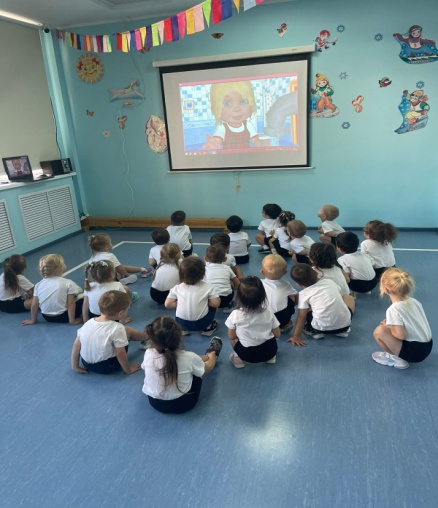 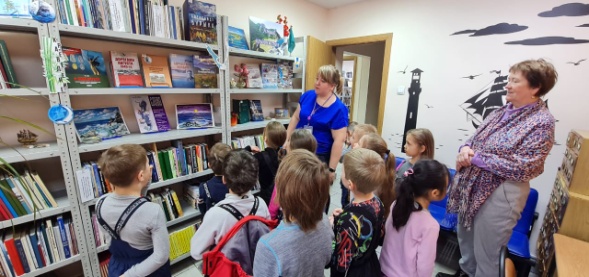 Совместные мероприятия с родителями: «День Здоровья», «Зарядка бодрости»
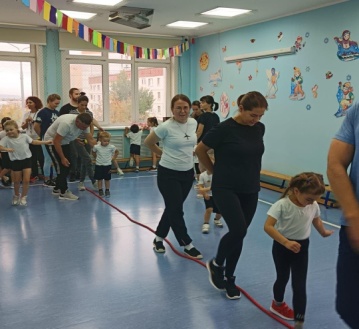 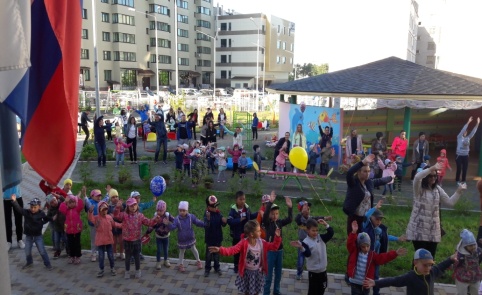 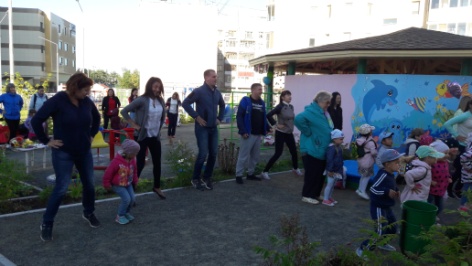 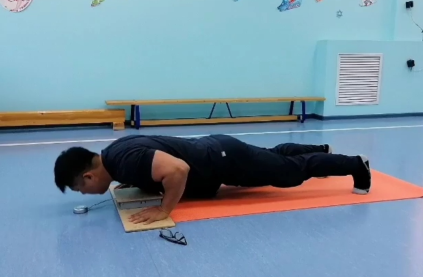 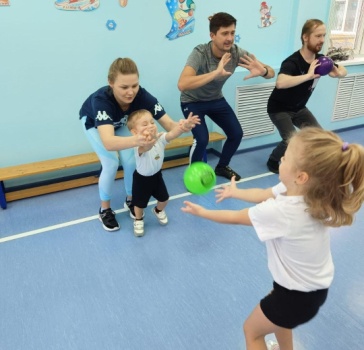 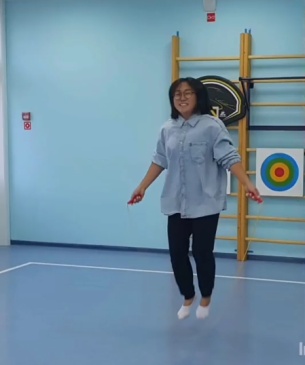 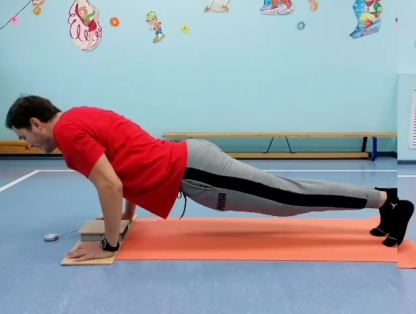 Областное семейно-спортивное мероприятие «Зимние забавы»
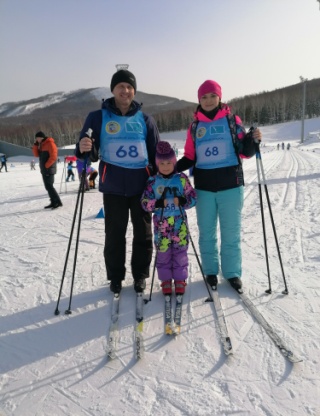 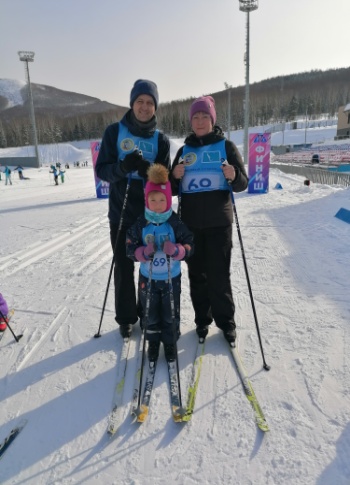 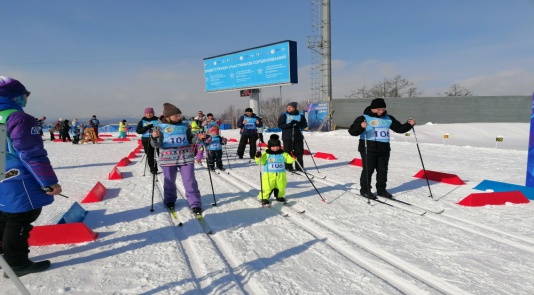 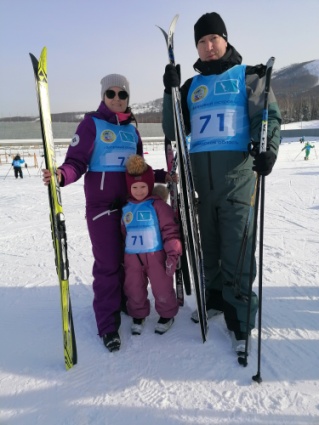 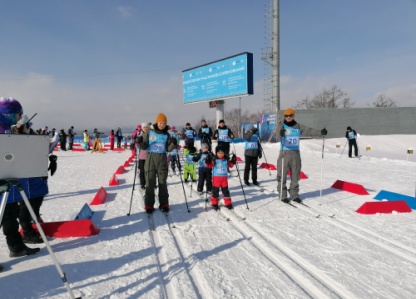 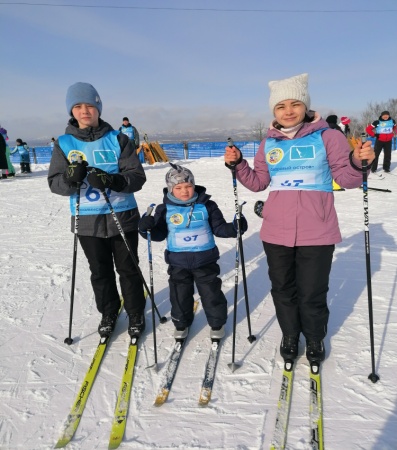 Мероприятия с педагогами ДОУ 
(спортивные досуги с детьми, выступления, консультации)
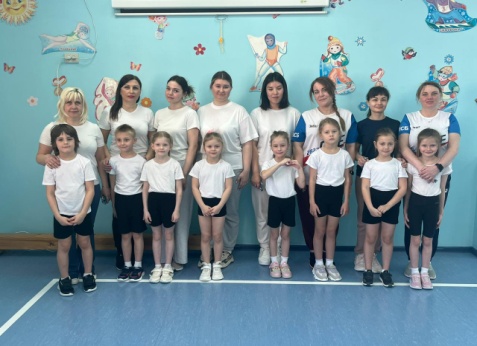 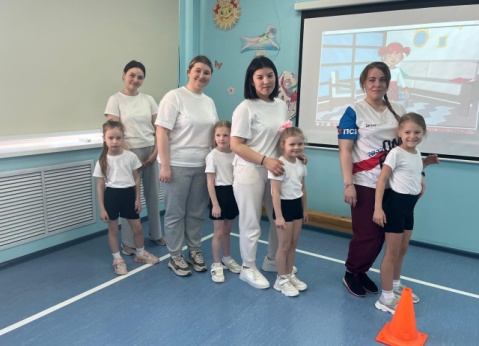 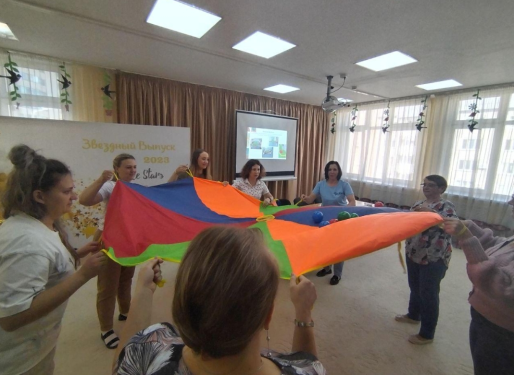 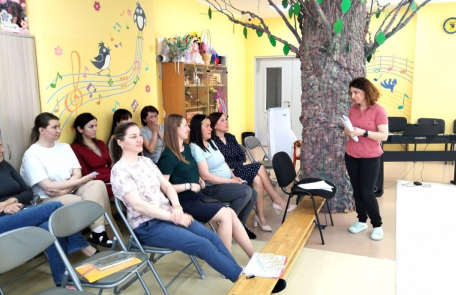 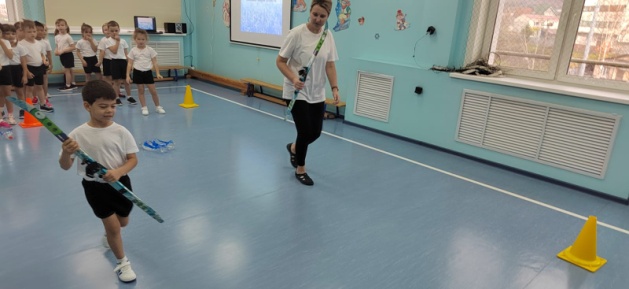 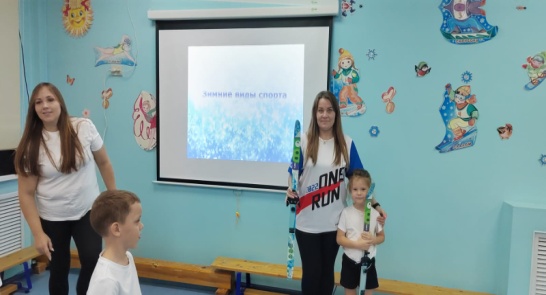 Всероссийская массовая лыжная гонка «Лыжня России» (совместно с родителями)
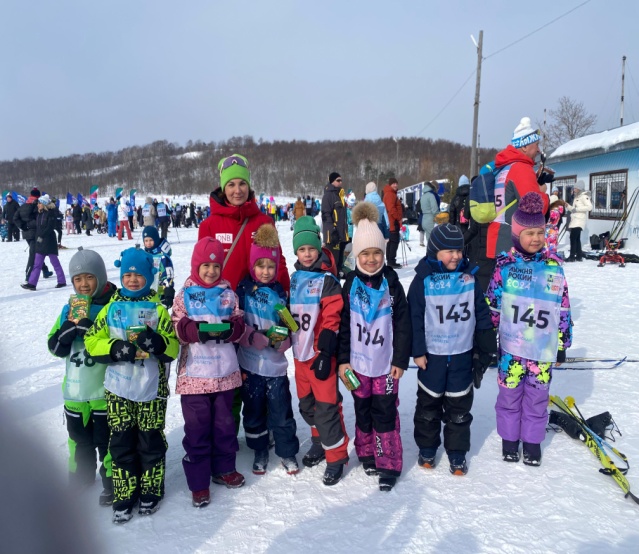 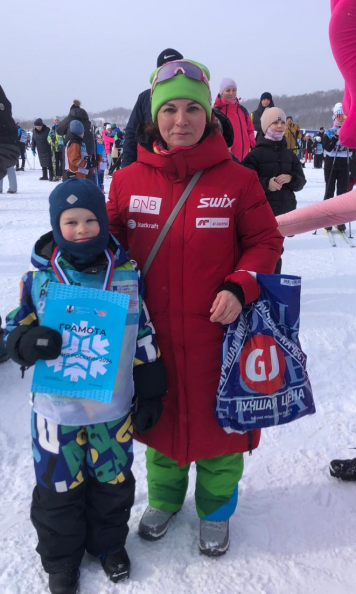 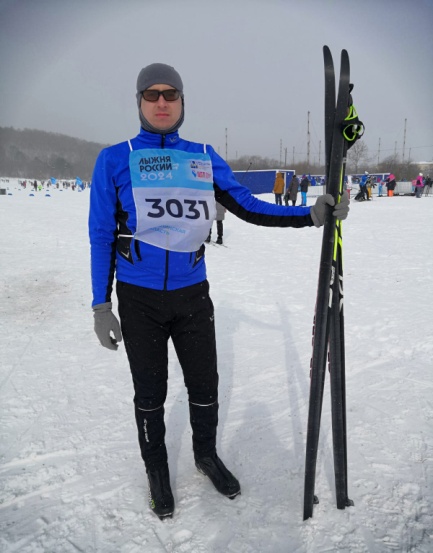 Соревнования по лыжным гонкам 
«Гонка Триумфа»
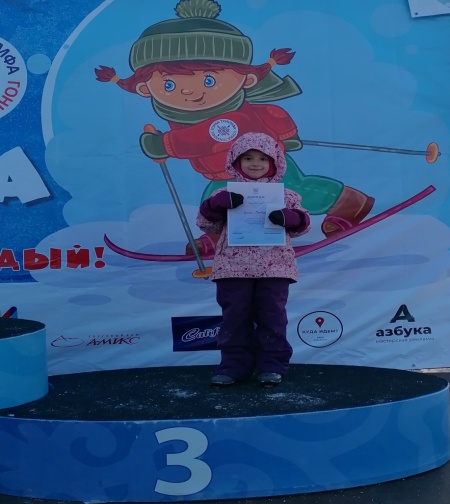 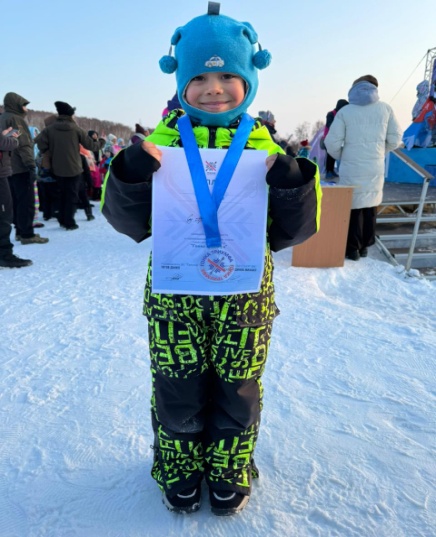 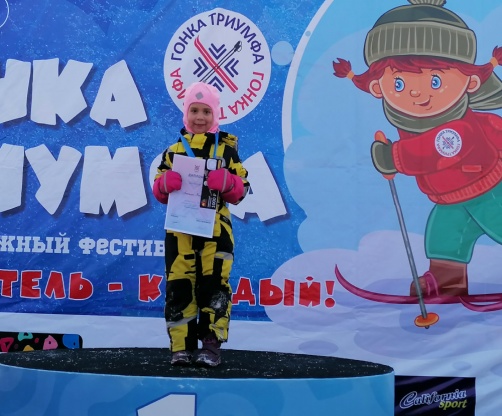 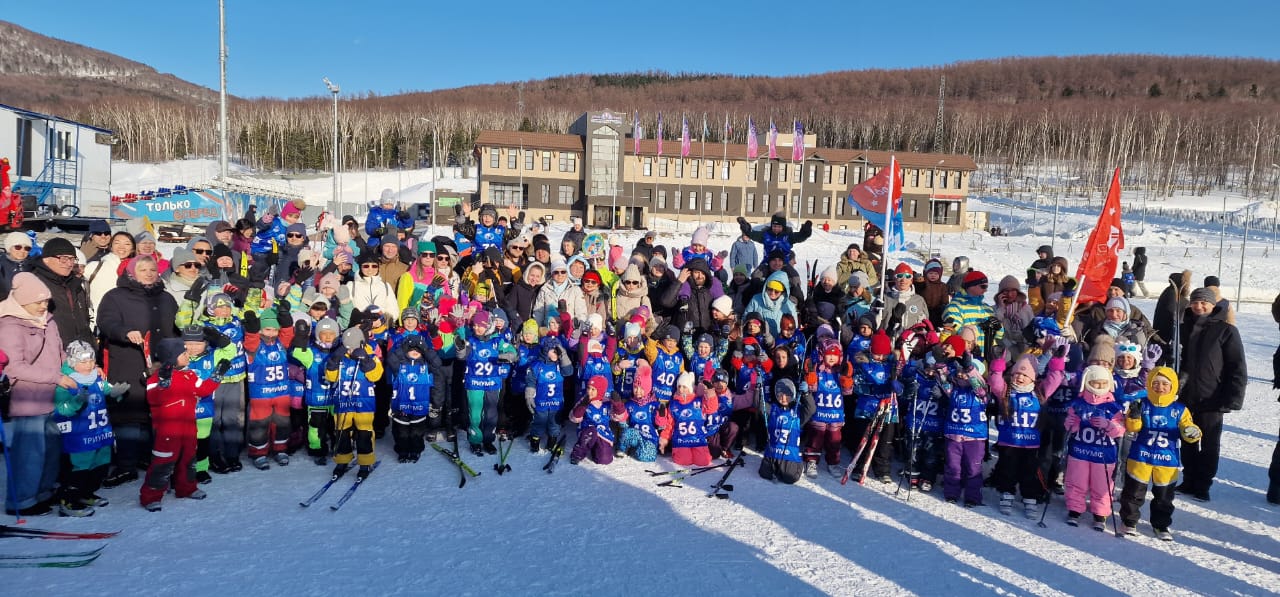 Областной  Троицкий лыжный марафон
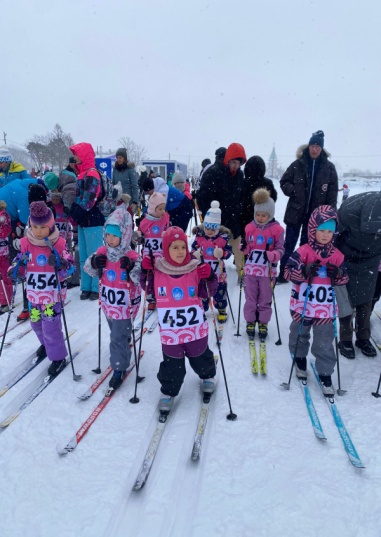 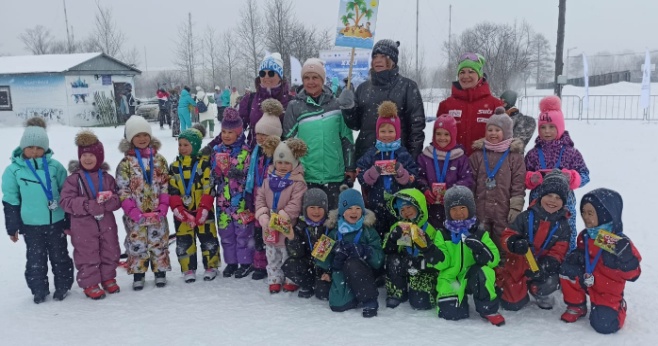 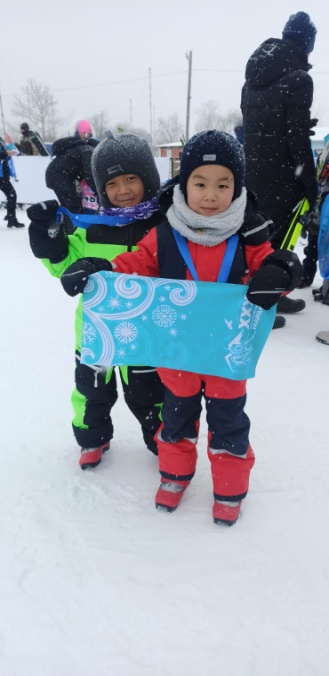 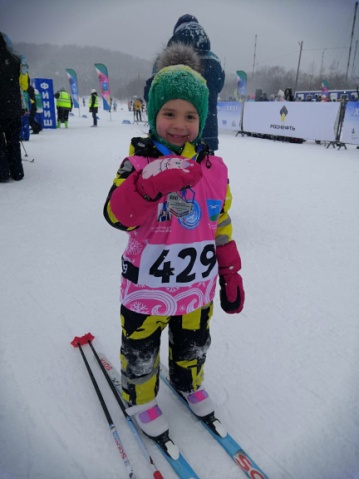 Посещение соревнований в ЛД «Кристалл»
Турнир по хоккею «Кубок Кристалла»
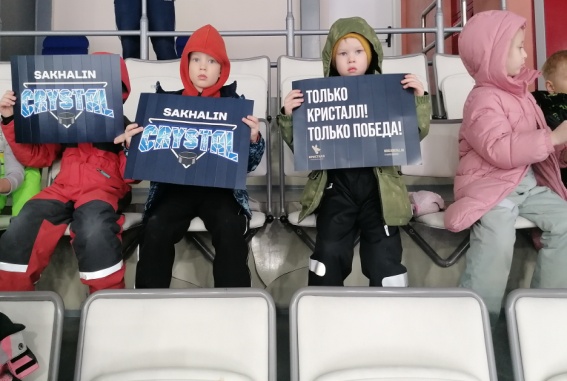 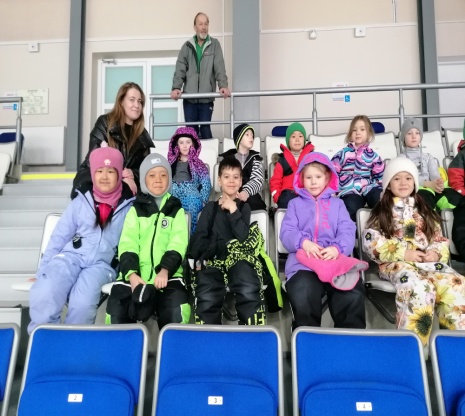 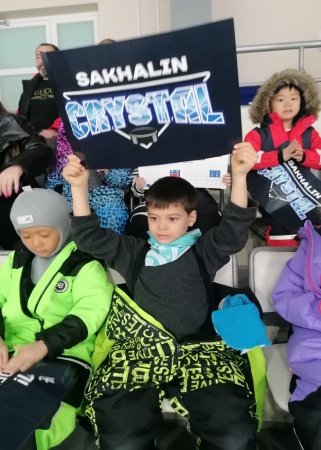 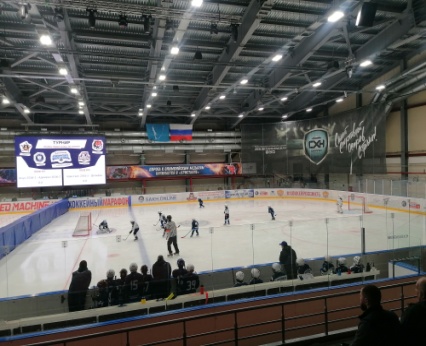 Экскурсии в музей
ЛБК «Триумф» и ЛД «Кристалл»
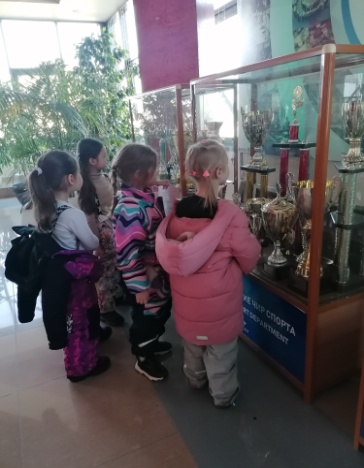 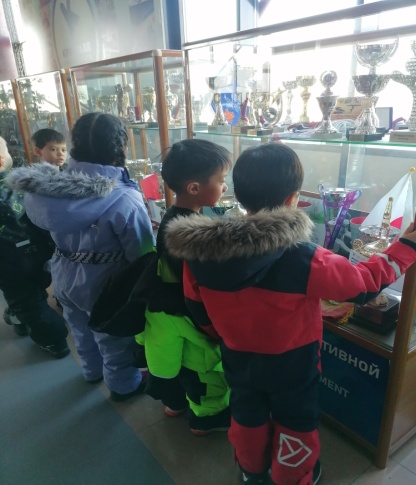 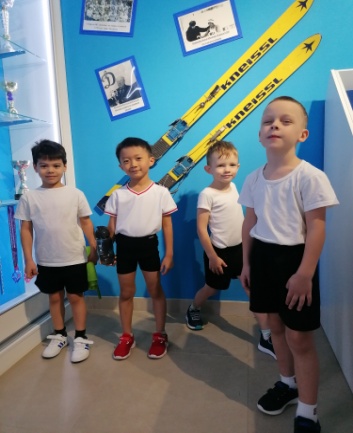 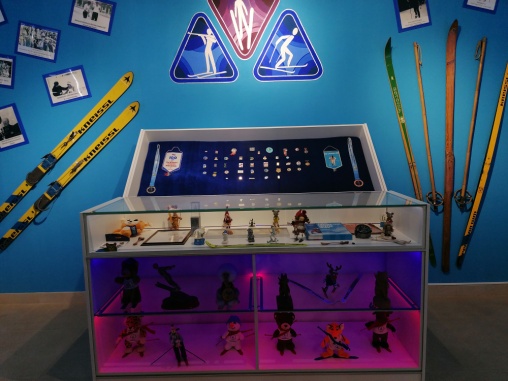 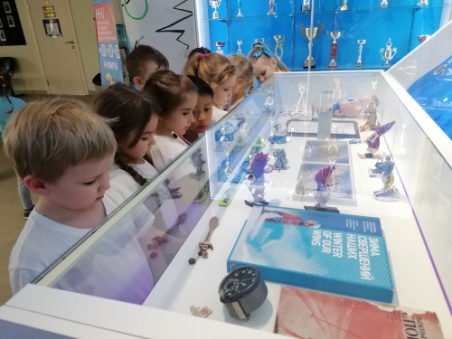 Участие в творческих конкурсах: 
- фотовыставка «Чемпионы зимы»
 - всероссийский конкурс рисунков 
«Мы за СПОРТ»
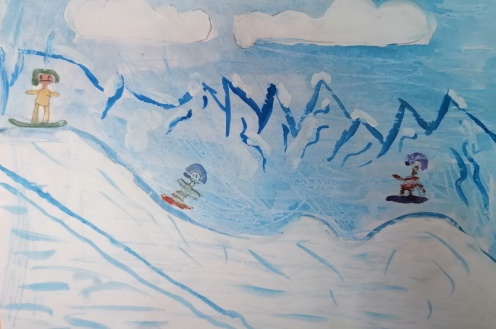 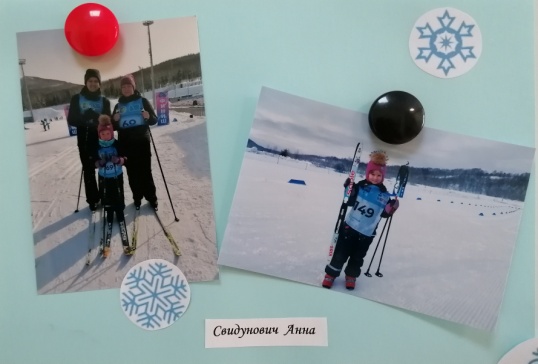 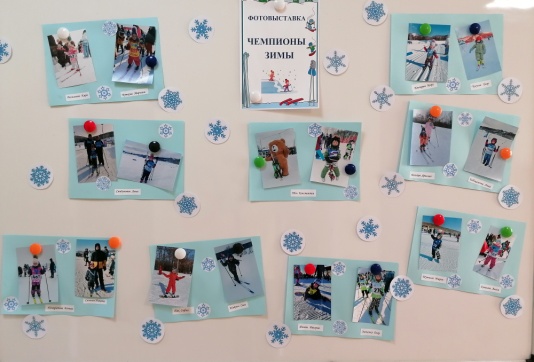 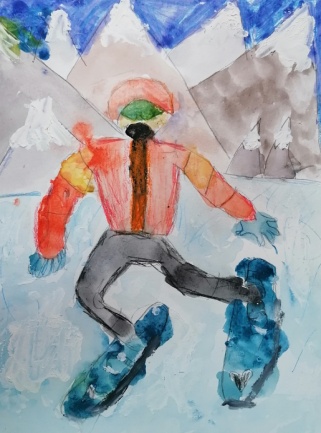 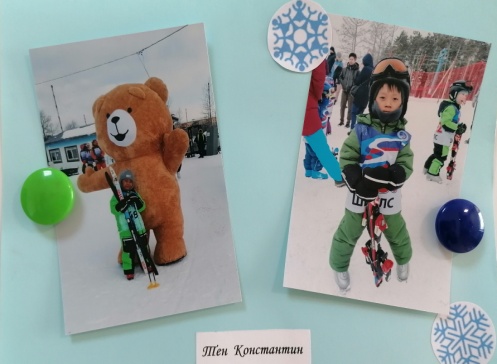 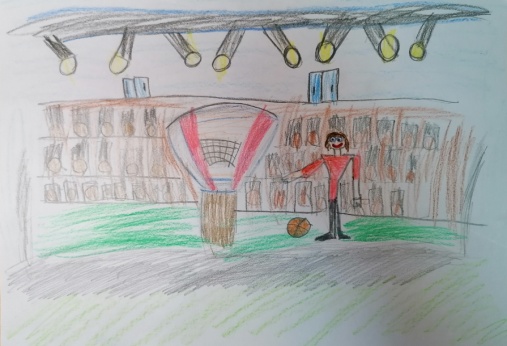